Table ronde autour du dispositif expérimental de la « seconde professionnelle a orientation progressive »
3 témoignages d’équipes
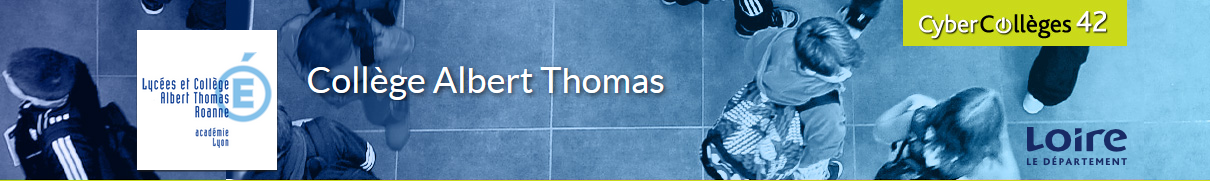 Les modalités de prise en charge
Déroulement de l’orientation
Evaluation et communication avec les familles
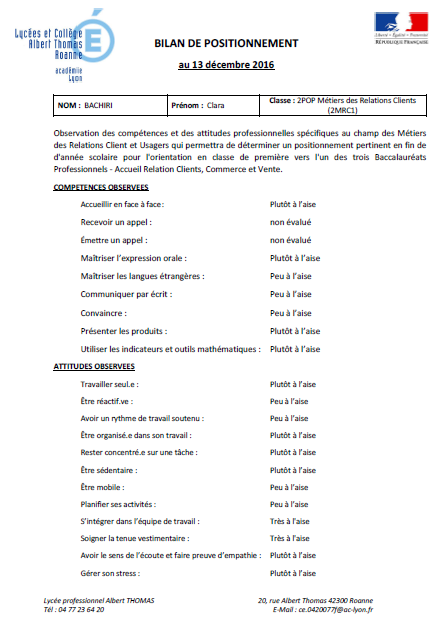 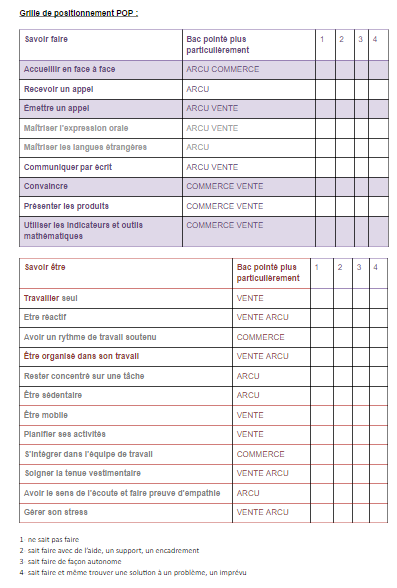 Procédure fin d’année: l’élève officialise sa demande par une lettre de motivation présentant son projet d’orientation . Approbation conseil de classe.
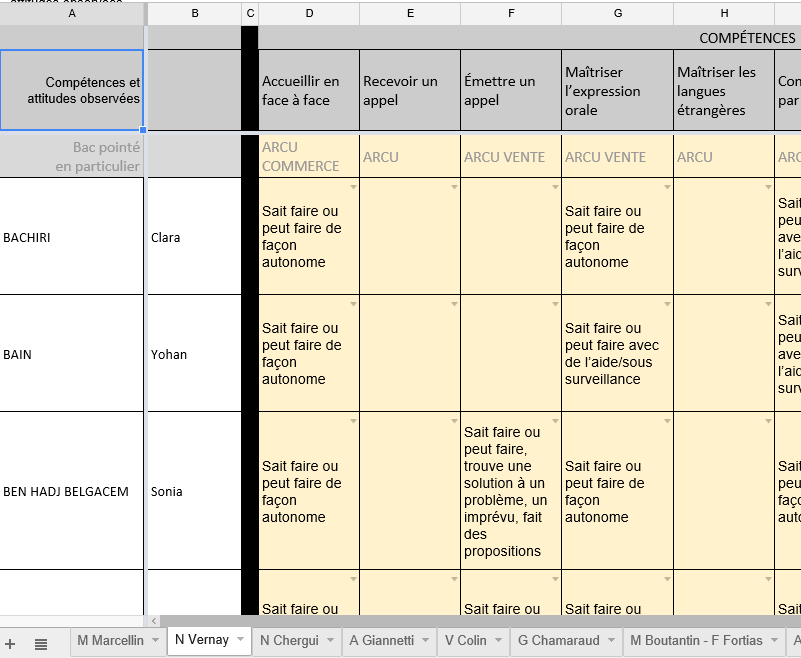 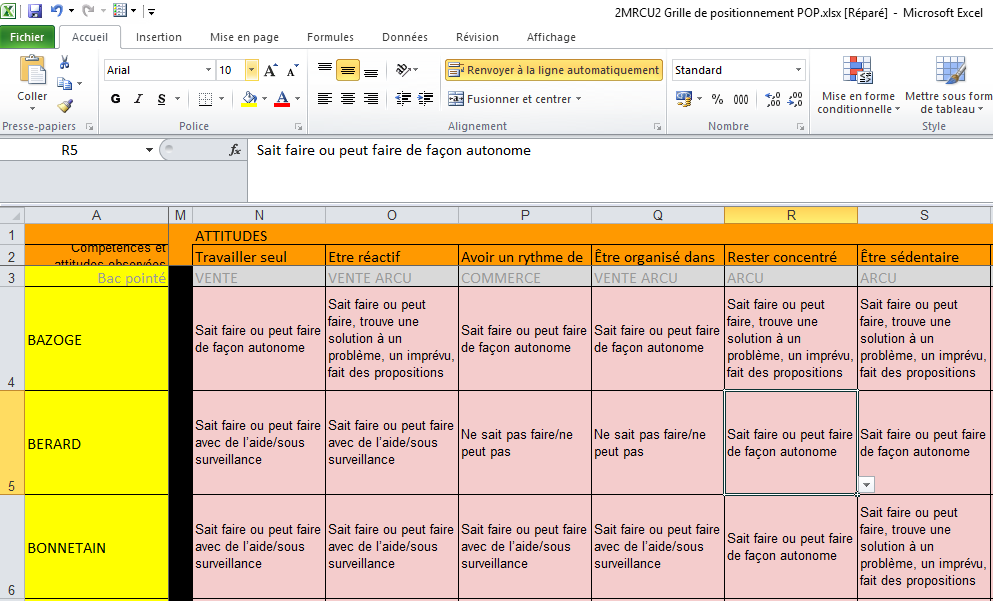 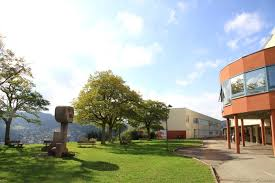 SECONDE PROFESSIONNELLE À ORIENTATION PROGRESSIVE

LYCÉE PROFESSIONNEL JULES VERNE - TARARE
Accueil des élèves de seconde :
1er entretien individuel afin de connaitre leur parcours, leurs motivations et leur projet professionnel
Réunion avec les familles afin de leur expliquer l’orientation progressive et les attentes en classe de Seconde MRCU
1
Accueil des élèves de seconde :
1er entretien individuel afin de connaitre leur parcours, leurs motivations et leur projet professionnel
Réunion avec les familles afin de leur expliquer l’orientation progressive et les attentes en classe de Seconde MRCU
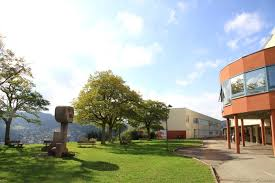 PROJET PROFESSIONNEL
2
Construction du projet professionnel :
Réflexion et construction du projet par l’élève (présentation des métiers, diaporama)
Création d’un portfolio (CV, lettre de motivation,…)
Choix du lieu de PFMP
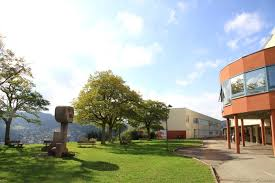 ECHANGES AVEC LES FAMILLES
Rencontre entre l’équipe éducative et les familles :
Une 1ère rencontre a eu lieu à la fin du 1er trimestre
L’élève va émettre un vœu d’orientation au mois de mars
Une 2ème rencontre avec les familles est programmée au mois d’avril pour choisir l’affectation définitive
3
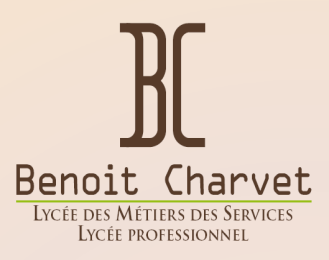 Lycée Professionnel BENOIT CHARVET – Saint-Etienne
Bilan Expérimentation 

2nde Professionnelle à Orientation Progressive
ARCU - COM
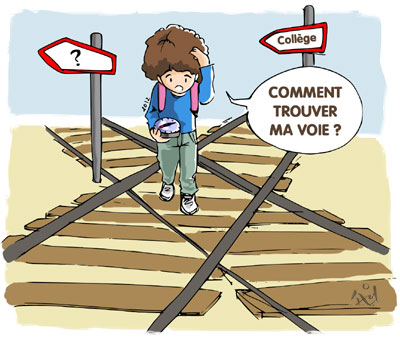 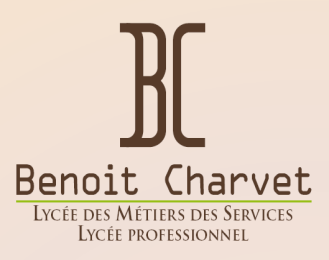 Modalités de prise en charge
Modalités d’organisation : 10 semaines dont 2 semaines de PFMP 
(1 semaine en Commerce et 1 semaine en ARCU)


 Accueil des élèves et leurs familles : présentation de l’expérimentation

 Journée de cohésion : visite du Musée de la Mine de Saint-Etienne
                                           atelier « éveil à la musique et à la poésie »
   
 Découverte professionnelle :
   ARCU : intervention de la responsable RH et chargée d’accueil à l’Hôpital du Gier
   COM : interventions de représentants des enseignes Devred et Leader Price
   Pour les deux filières : visite de l’enseigne AUCHAN

  Intéressant et enrichissant pour nos élèves en matière de représentation des métiers
(dans le cadre du projet ABCD de l’établissement)
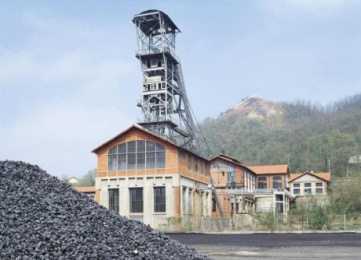 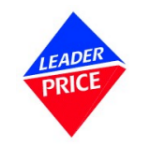 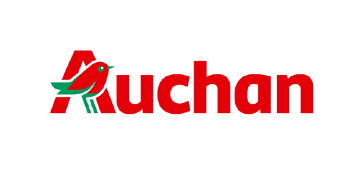 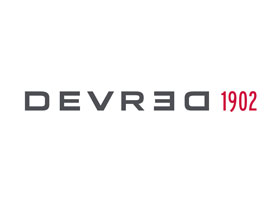 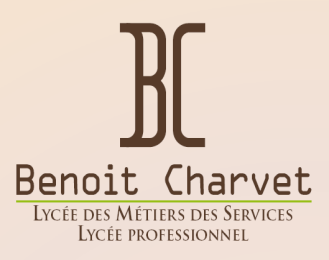 Déroulement de l’orientation
Entretien de situation 
Présentation de l’élève, choix d’orientation, expériences professionnelles,  définition du profil…


 Entretien de positionnement 
Bilan du stage, positionnement et auto-évaluation de l’élève.
                                               

 Commission de positionnement 
Composée de l’équipe de direction, équipes pédagogiques et CPE
Cette commission a validé le travail d'évaluation des compétences et de détermination des profils pendant cette période dite de détermination (utilisation d’une grille de positionnement).	
	

 Communication avec les familles :  
Un courrier a été adressé aux familles les informant du choix de positionnement  de leur enfant. 
A l’issue de ce positionnement, 5 situations d’élèves qualifiées de « délicates » sont à relever…parmi lesquelles certaines familles ont été reçues par l’équipe de direction et les professeurs principaux des classes concernées afin de consolider le choix effectué.
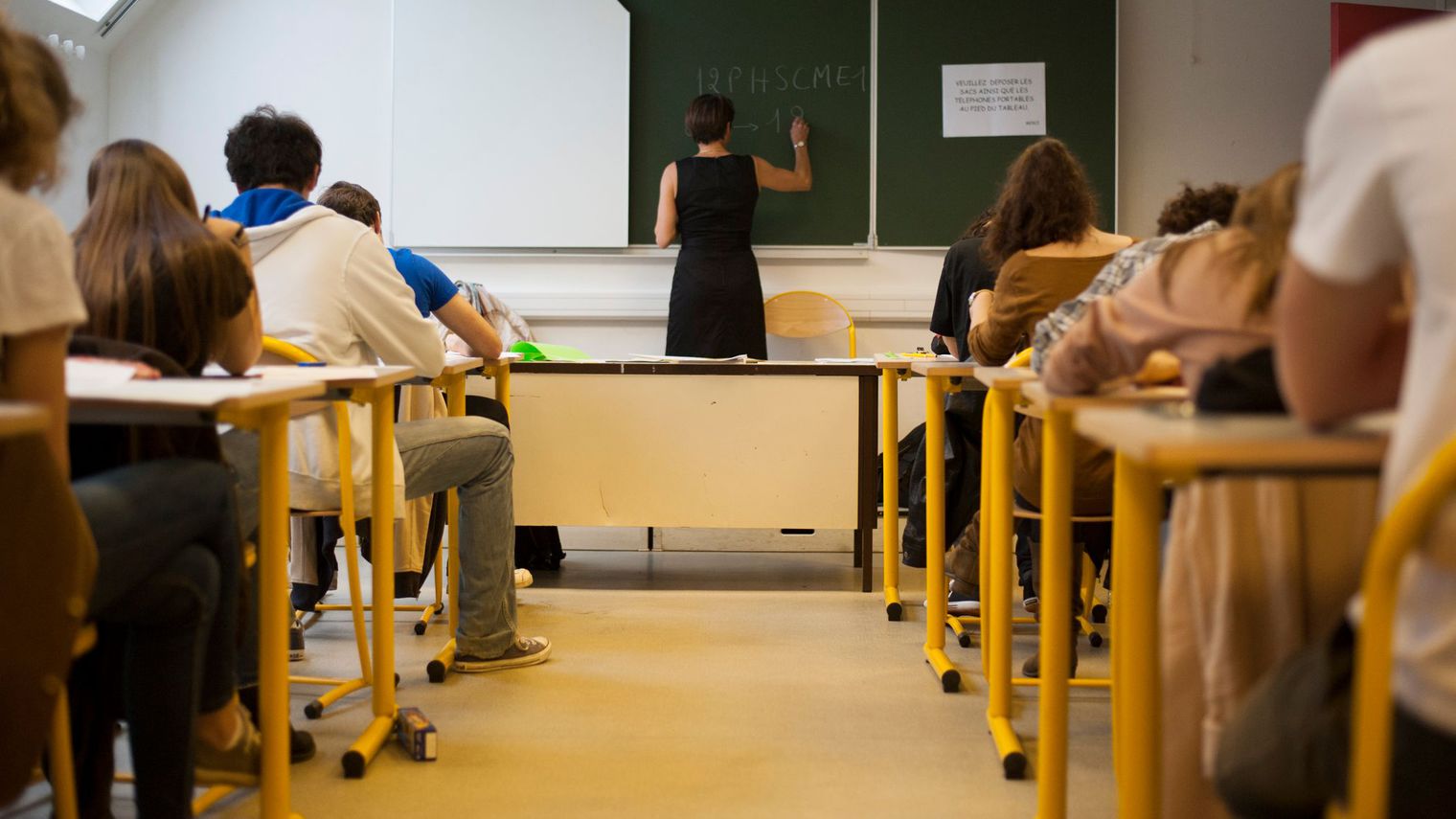 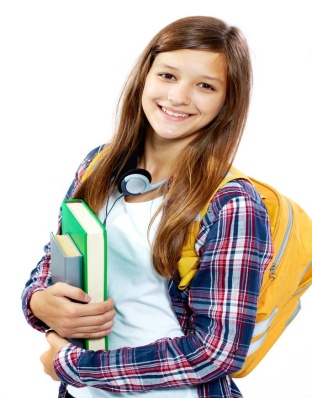 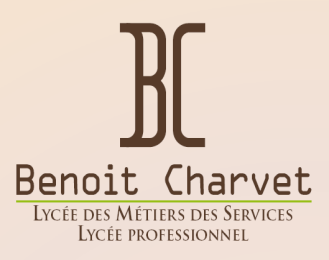 Evaluation du processus
Augmentation de la durée de la période de détermination
Ce temps plus conséquent permettrait de conduire plus d’actions pour faire découvrir les 
métiers, et de travailler de façon plus qualitative des aspects fondamentaux comme  l’intégration des règles de vie en classe, le rapport à l’adulte, la préparation de PFMP…

 Découverte par les élèves des finalités et des contenus des deux spécialités à approfondir

 Réflexion autour de la liaison inter-cycles « collège – lycée » afin de proposer aux élèves
  une meilleure représentation des filières et des métiers.

 Travail très « lourd » menée par les équipes pour la recherche de lieux de stage.

 Le timing « 3 semaines de cours puis 2 semaines de stage et retour au lycée » ne convient 
  pas. Les élèves n’ont pas le temps d’intégrer les bases nécessaires en matière de codes et 
  postures à adopter.

- La « recomposition » des classes à l’issue des 10 semaines a déstabilisé les élèves (ambiance de classe dégradée, difficultés d’intégration pour certains élèves).
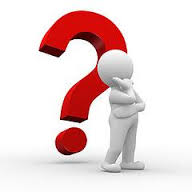